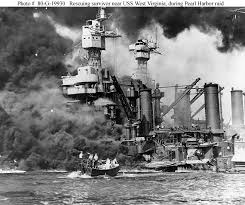 Chapter 9 - Heroesby Robert Cormier
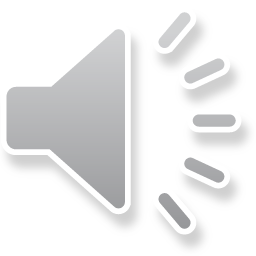 Starter: What qualities do you associate with a role model?
Passion and Ability to Inspire [have the capacity to infect others with their passion]
Clear Set of Values [people who act in ways that support their beliefs]
Commitment to Community [freely giving of their time and talents to benefit people]
Selflessness and Acceptance of Others [acceptance of others who were different from them]
Ability to Overcome Obstacles [the skills and abilities of initiative ]
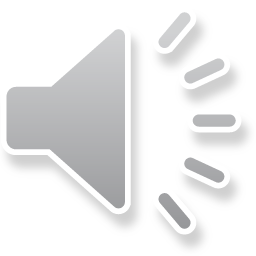 Let’s read Chapter 9
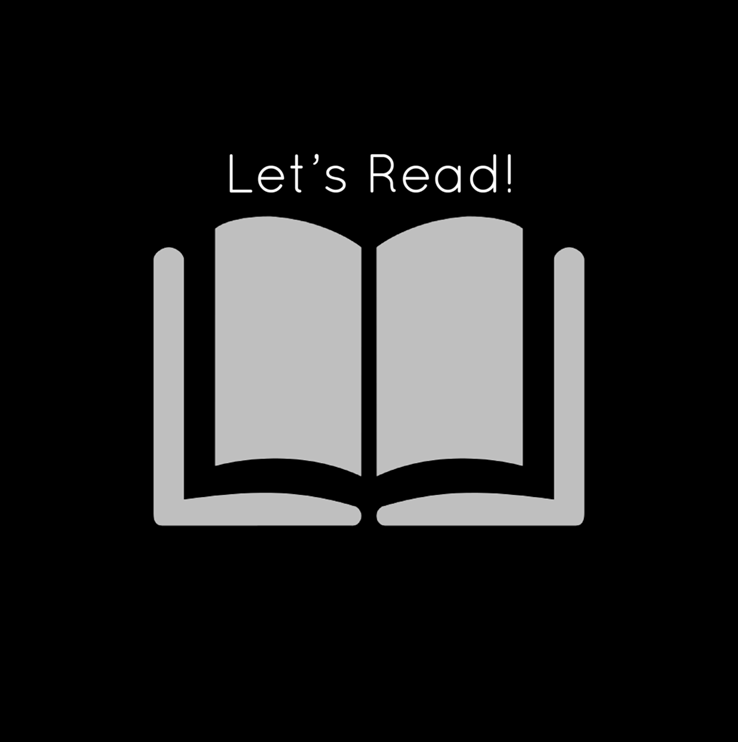 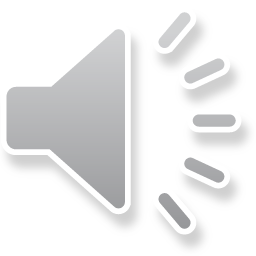 Task: Write a diary entry imagining that you are Francis as a child, describing the events of chapter nine.  You should include:*The outbreak of war*Your relationship with Nicole*Your feelings about Larry LaSalle’s award for   bravery*Your plans for the future
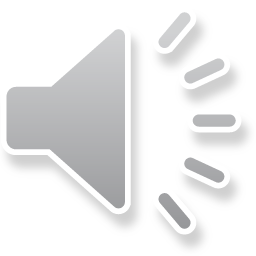